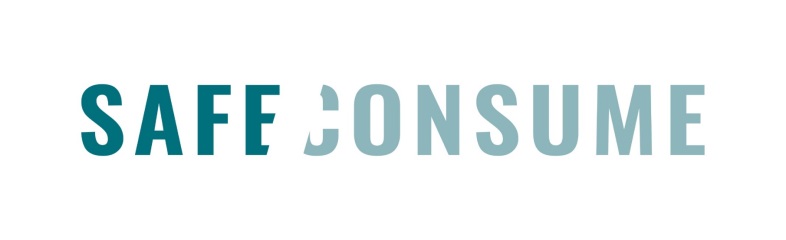 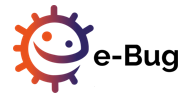 Hygiene des aliments
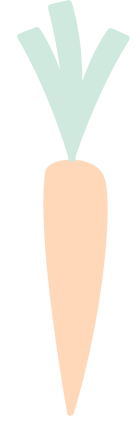 Scénarios
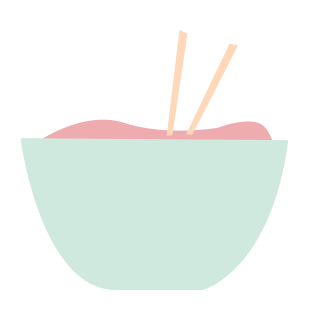 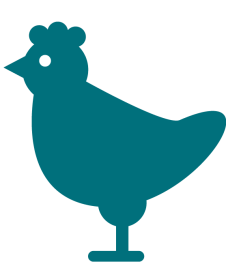 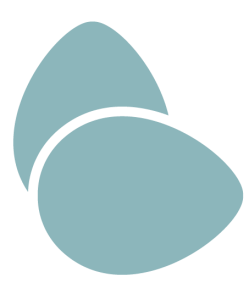 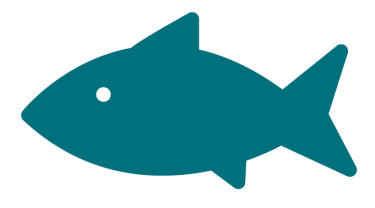 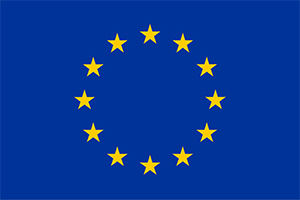 Ce projet a été financé par  le programme Européen de recherche et d’innovation Horizon 2020 aux termes d’un accord de subvention No 727580.
Objectifs d’apprentissage
Comprendre que les infections d’origine alimentaire peuvent avoir des conséquences graves et ne contribuent pas à renforcer le système immunitaire.

Comprendre les conséquences du non-respect des règles d’hygiène à la maison, comme la contamination croisée, et comment les éviter.

Comprendre la signification des différents types d’étiquetage sur les denrées alimentaires et leur importance.

Expliquer la différence entre la sécurité (du point de vue microbiologique) et la qualité des aliments.

Comprendre que les plats préparés à la maison ne sont pas nécessairement plus sûrs que ceux consommés au restaurant.
Scénario 1 : Anna présente des symptômes d’infection d’origine alimentaire après un barbecue. Elle se rend chez son généraliste pour lui en parler.
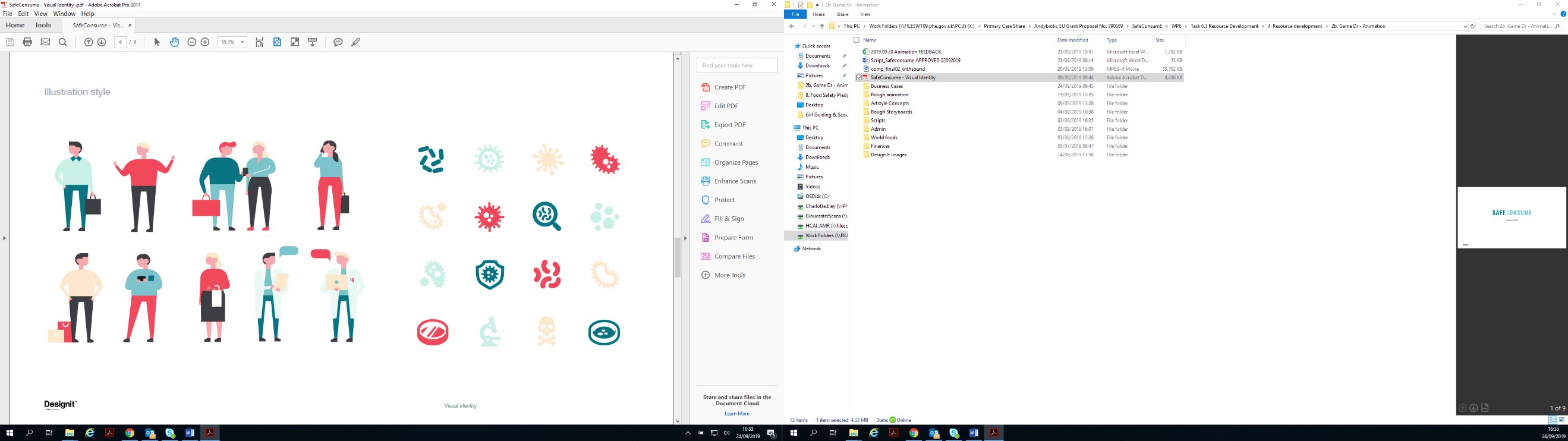 Anna : “Je suis allée à un barbecue il y a deux jours et j’ai été très malade – diarrhée et vomissements. J’ai mangé du poulet, il cuisait depuis 15 bonnes minutes. Mais… il restait encore des parties roses dedans.”  

Docteur : “Oh là là, c’est vraiment important de vérifier que toutes les viandes (y compris la volaille) et le poisson ont été cuites à cœur.
Utilisez un thermomètre de cuisson si vous en avez un. La température à cœur doit atteindre au moins 70°C. A défaut de thermomètre, découpez un morceau dans la partie la plus épaisse de la viande/volaille/poisson et vérifiez qu’il ne soit pas brillant, ni rose (pour une viande blanche le morceau doit être entièrement blanc) et que le jus est clair.” 

Anna : “Je pensais que la plus grande partie était complètement cuite, d’après ce que je pouvais voir de l’extérieur. De toute façon, je me suis dit que ce n’était pas grave si je tombais malade d’une infection d’origine alimentaire, est-ce que cela ne renforcerait pas mon système immunitaire ?”

Docteur : “Certaines infections permettent à notre organisme d’acquérir une mémoire immunitaire, nous permettant ainsi de les combattre efficacement si elles se présentent à nouveau (par exemple la varicelle). Mais ce n’est généralement pas le cas avec les infections d’origine alimentaire car il en existe une grande variété. Donc le fait de nous exposer à des microbes pathogènes dans les aliments ne renforce pas notre système immunitaire. 
Assurez-vous de boire beaucoup, et évitez de reprendre votre travail avant d’avoir passé deux jours sans symptômes.”
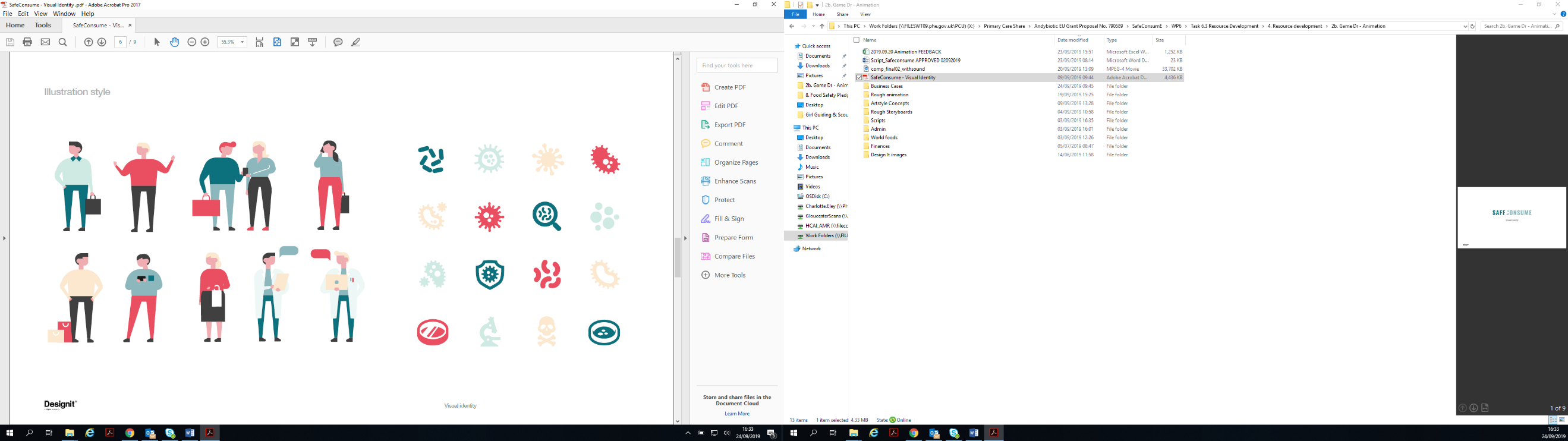 Scénario 2 : La mère d’Oscar prépare un poulet pour diner ce soir-là et le porte dans l’évier pour le laver.
La mère d’Oscar : “Je prépare le diner pour ce soir. Je vais juste commencer par laver le poulet, pour
enlever toute trace de sang.”

Oscar : “Maman, tu ne devrais pas laver le poulet. Le jus va être éclaboussé partout et contaminer le plan
de travail de la cuisine.” 

La mère d’Oscar :  “Mais j’ai toujours fait comme ça, et ta tante et ta grand-mère aussi. Nous n’avons
jamais été malades en lavant le poulet. Pourquoi faudrait-il changer maintenant ?”

Oscar : “J’ai appris dans mon cours d’hygiène des aliments qu’on retrouve souvent sur le poulet cru un
type de bactérie appelé Campylobacter. Si on lave le poulet avant de le cuire, le Campylobacter peut être
éclaboussé sur d’autres surfaces, sur nos vêtements et nos mains. Si on l’absorbe, on peut tomber très
malade.”
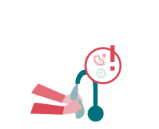 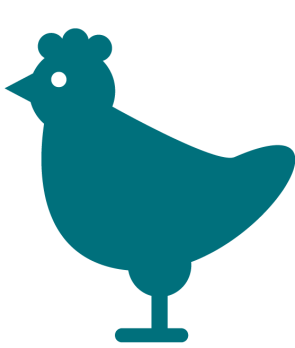 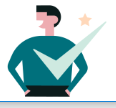 Scénario 3 : Hugo prépare son déjeuner pour le lendemain. Il cherche dans le réfrigérateur ce qu’il pourrait utiliser.
Hugo : “Je vais préparer mon déjeuner pour demain. Voyons, j’ai du jambon – un sandwich jambon
fromage c’est une bonne idée.” 

Le frère d’Hugo : “Ce jambon n’est-il pas dans le réfrigérateur depuis trop longtemps ? Tu devrais
vérifier la date.”

Hugo : “Je vérifie. On est trois jours après la date limite de consommation. Il sent bon et il a l’air bon
pourtant. Il n’y a pas grand chose d’autre et j’ai la flemme d’aller au supermarché maintenant.”

Le frère d’Hugo : “Tu dois jeter ça, Hugo. Il faut respecter les dates limites de consommation, parce
qu’il pourrait y avoir des bactéries pathogènes qui prolifèrent dessus. Rappelle-toi la dernière fois où j’ai
mangé quelque chose après la date limite de consommation – je n’ai pas quitté les toilettes pendant
deux jours ! Ne viens pas te plaindre après si tu tombes malade !”
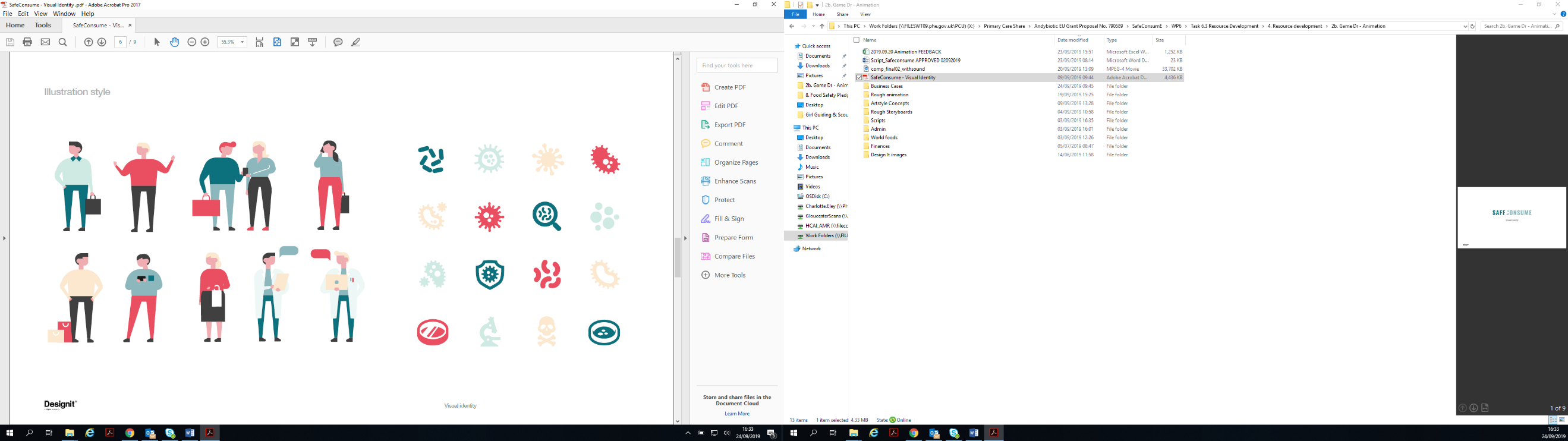 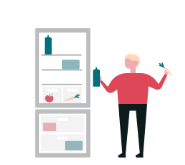 Scénario 4 : Stavros et sa famille sont en train de diner à la maison. Ils discutent d’une famille dont les membres sont tombés malades après avoir déjeuné dans un restaurant self-service la semaine dernière.
Stavros : “Je ne voudrais pas retourner manger dans ce restaurant. Il ne m’inspire pas confiance
– ça fait deux fois qu’il change de directeur, la pauvre Petra et sa famille sont tombés malades
à cause des plats là-bas. Je n’ai aucune confiance en ces restaurants qui proposent des plats à
emporter ou en self-service.” 

La fille de Stavros : “J’aime mieux manger à la maison qu’à la cantine de l’école ou au
restaurant. On ne sait pas qui a touché la nourriture et s’ils se sont lavés les mains !” 

La femme de Stavros : “Je ne pense pas que le lieu où on mange soit important, ce qui compte
c’est la manière dont les plats sont préparés, comment ils sont cuits et si la viande est cuite à
cœur. Le personnel des restaurants reçoit une formation obligatoire sur l’hygiène des aliments et il
en sait donc probablement plus que nous à la maison !”
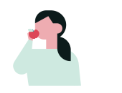 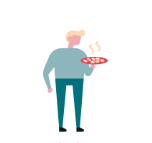 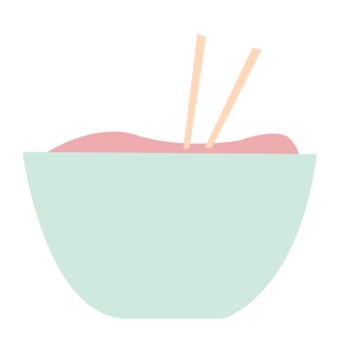 Scénario 5 : Maria et son frère préparent un déjeuner pour leurs invités. Maria a préparé les légumes et s’apprête à s’occuper de la viande.
Le frère de Maria : “Maria, je vais préparer le dessert. Où en es-tu avec le plat principal ?” 

Maria: “J’ai coupé les légumes, préparé la salade et la vinaigrette et mis le tout au réfrigérateur. Peux-tu
me passer la planche à découper en bois pour la viande ?”

Le frère de Maria : “Maria, prends plutôt la planche rouge en plastique, c’est celle que maman utilise pour
la viande. En plus quand je ferai la vaisselle ce sera bien plus facile et plus sûr de laver la planche en
plastique plutôt que celle en bois.” 

Maria: “Bien vu, je vais utiliser la planche rouge pour la viande et garder la verte pour les légumes.” 

Le frère de Maria : “Oui, tu as raison. On évite de contaminer les planches, sinon nos invités risquent de
tomber malades et ne reviendront plus !”
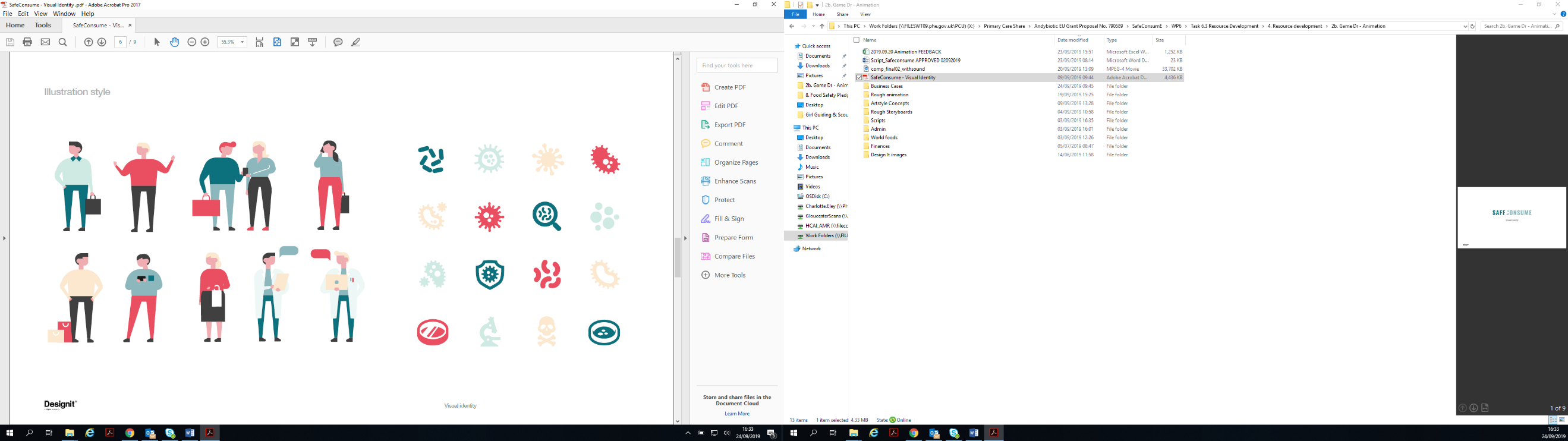 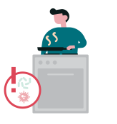